Die Scheitelform
bisher
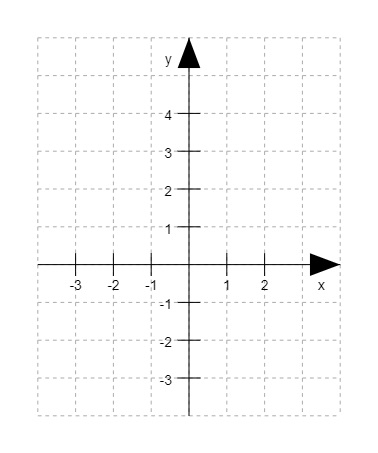 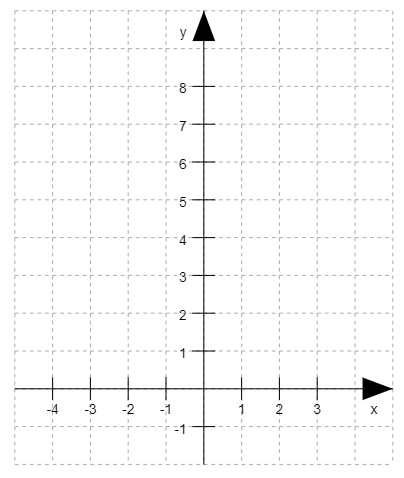 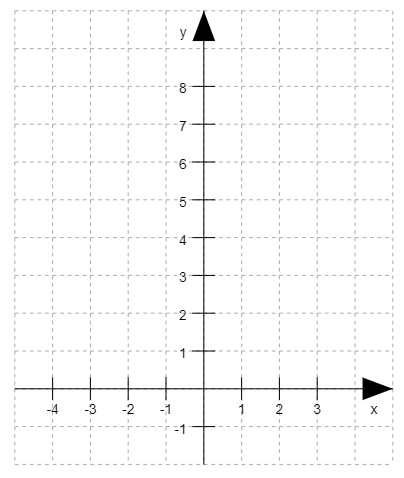 Von der Gleichung zur Funktion
Beispiel
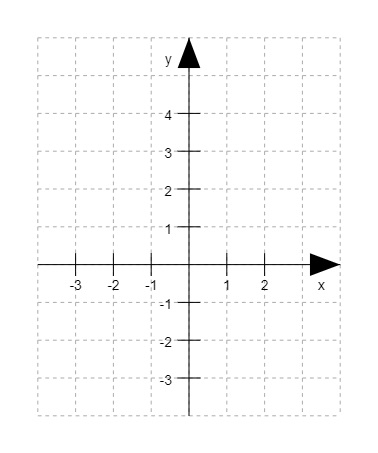 1.Schritt
2.Schritt
3.Schritt
4.Schritt
5.Schritt
Die Reihenfolge der Schritte ist egal. Es müssen nur alle (!) Schritte ausgeführt werden.
Verschiebung in x-Richtung: „b“
Von der Funktion zur Gleichung
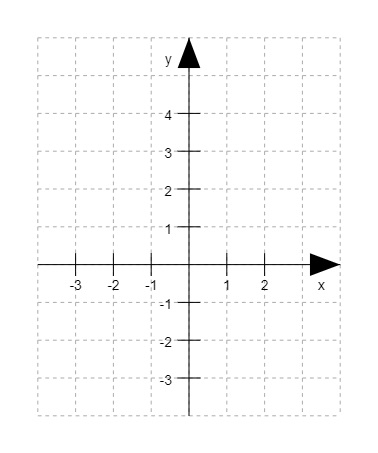 Beispiel
Verschiebung in y-Richtung: „c“
1.Schritt
2.Schritt
weiterer Punkt
Einsetzen und nach „a“ auflösen: